Andningsorganet
Syrets väg mot cellerna
Gymnastikdirektör Peter Lindgren
Gymnasielärare Stefan Lindelöv
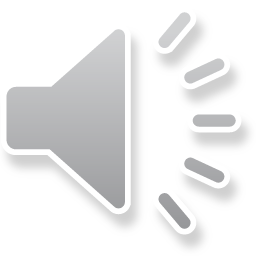 Syrets väg till cellerna http://en.wikipedia.org/wiki/User:Theresa_knott
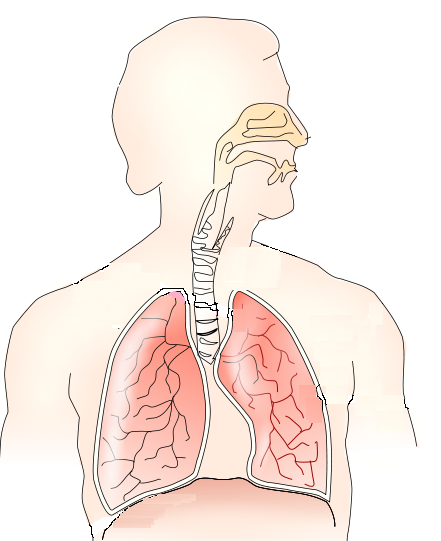 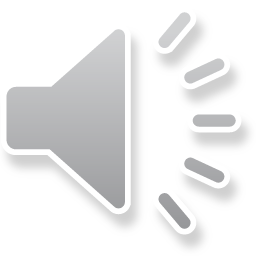 Syrets väg till cellerna
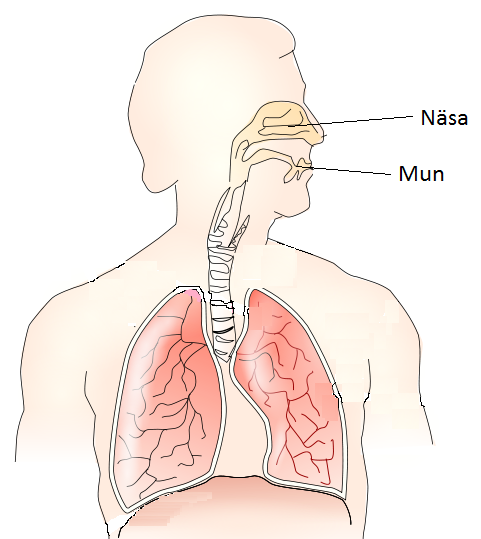 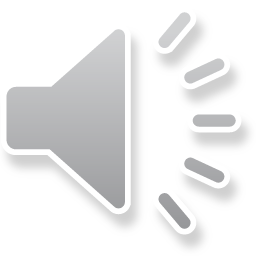 Syrets väg till cellerna
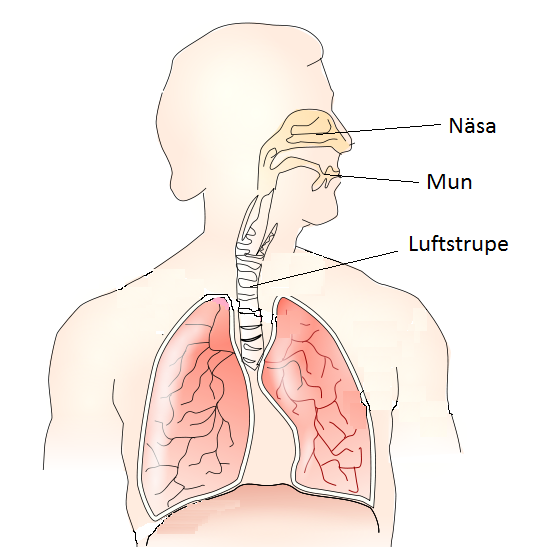 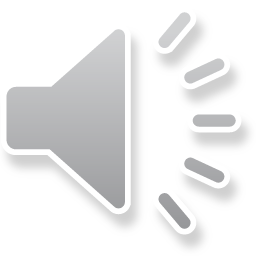 Vi har två lungor, höger och vänster
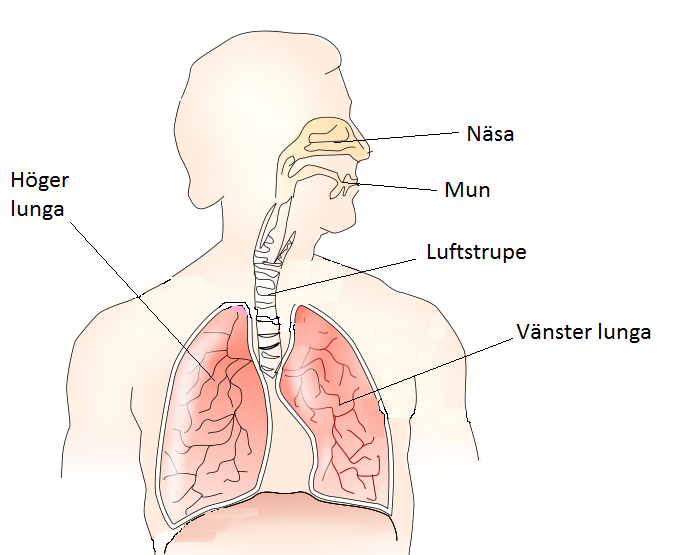 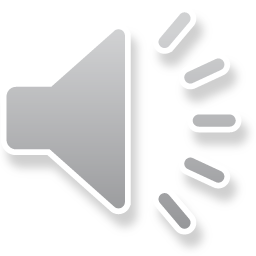 Diafragman är den muskel som utvidgar resp. drar ihop lungan
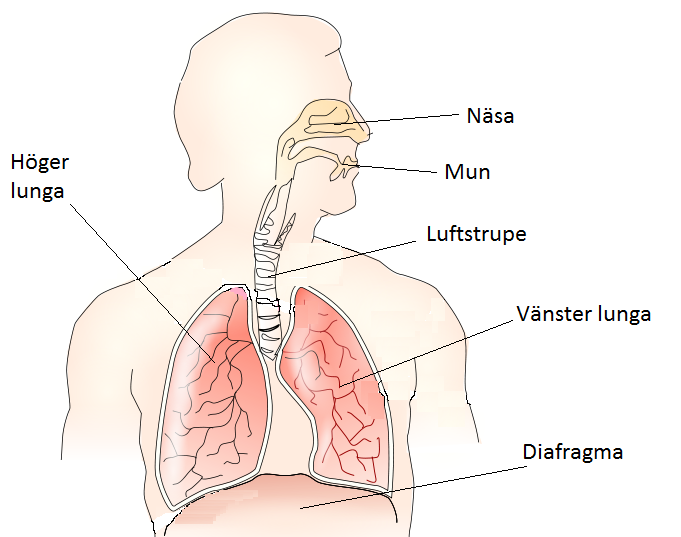 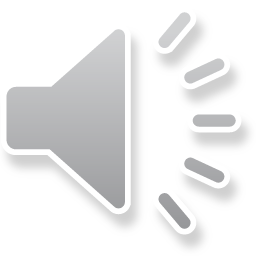 De små luftrören förgrenas som grenar på ett träd till mindre och mindre luftrör
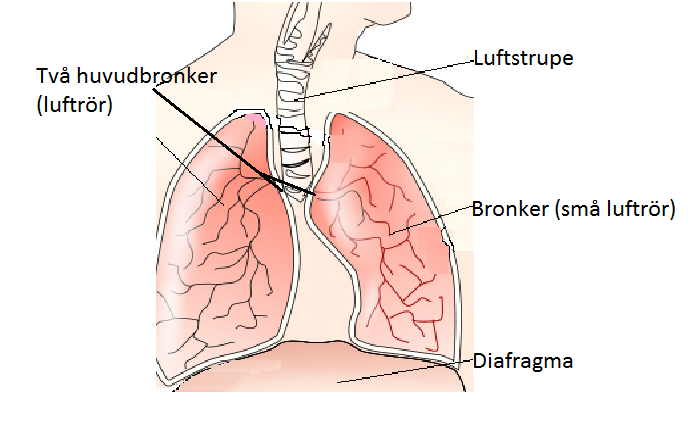 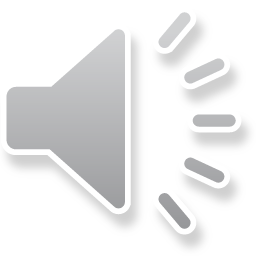 Bronkeol och alveol
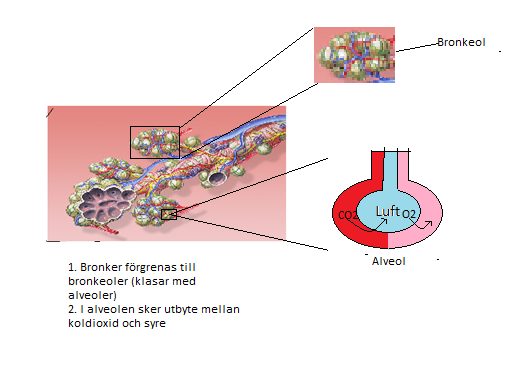 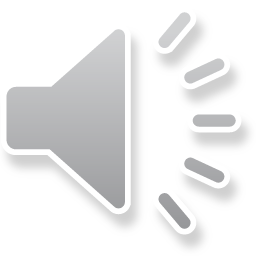